iPads and e-learning
8th October
Aims
To have a look at some of the key apps that will help all children make progress in all lessons.
Share any good practise.
Ask any questions.
Curriculum
Key apps for learning
iMovie
Garageband.
Explain Everything
Adobe Spark
Book Creator
Morfo 3D Face Booth
Pic Collage
Insta Emoji
Keezy
Kahoot!
MSQRD
Figment AI
Kahoot!
Superb survey/ quiz app. 
Free to use and comes with access to thousands of teacher created activities (treat with a pinch of salt!)

Try one:
Go to Kahoot.it
Activities using iPads
Beat Siri
Emoji Story Telling



Emoji Maths
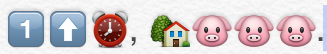 Emojis – Maths
Use the pictures in pictograms (import the graph blank into pages or create one in numbers)





Write some word problems and message them to a friend…
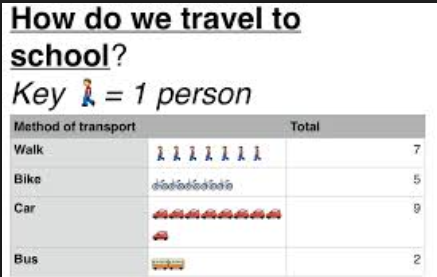 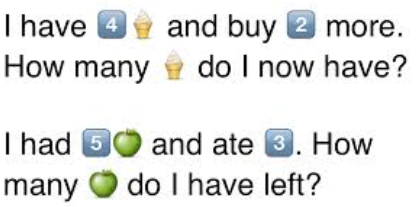 Plickers
Interactive voting tool. 
Free account and then you can create lots of interactive quizzes.
Guided Reading - Videos
Use videos from www.literacyshed.com
Pause and ask questions to test the VIPERS criteria for questioning.
Twitter Reviews